Brand vs. Performance Marketing Investment
Scan or click to access more media investment insights
More marketers are planning to increase their investment in brand marketing to foster a greater relationship with customers
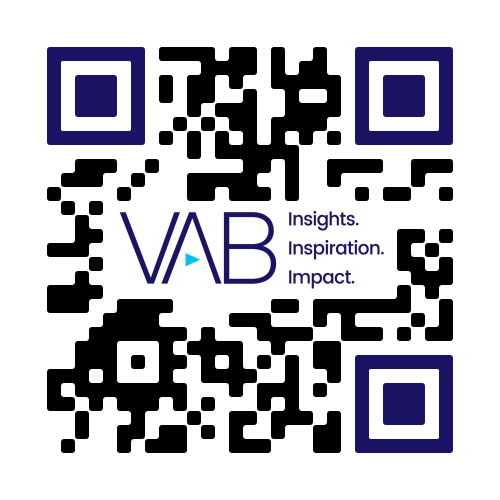 Source: WARC via EMARKETER, Increased Investment in Brand vs. Performance Marketing Over the Next Year According to Marketers Worldwide, 2022-2024. Data is from the December 2023 WARC report titled "The Voice of the Marketer 2024." Over 1,400 marketers worldwide were surveyed during September-October 2023. Note: numbers may not add up to 100% due to rounding.
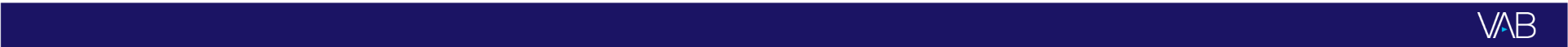 This information is exclusively provided to VAB members and qualified marketers.